Independent School Nurses
NHSmail rollout project
Presented by:Gabby Rice, Project Manager, NHSmail Centre of Excellence
[Speaker Notes: Standard title slide]
What is the rollout project?
Access to O365 license which allows you to access the Microsoft suite of collaboration tools:
Core: Windows, Powerpoint, Excel, Outlook (including Global Address book)
MS Teams
MS Bookings, Viva Engage, Viva Insights, Breakthru etc
License attached to user (multiple devices) as an ISN – if you change roles outside of ISN you will no longer have this license
Anticipated benefits
Increased visibility/access to other NHS colleagues e.g. GPs/hospital staff
Improvement in safeguarding due to more efficient communication/not being 'out of the loop'
Access to wider comms from National Organisations e.g. O365 messages
Access to training through Microsoft and other communities e.g. Digital Heroes
[Speaker Notes: Plain slide with subhead and bullets]
Who is eligible?
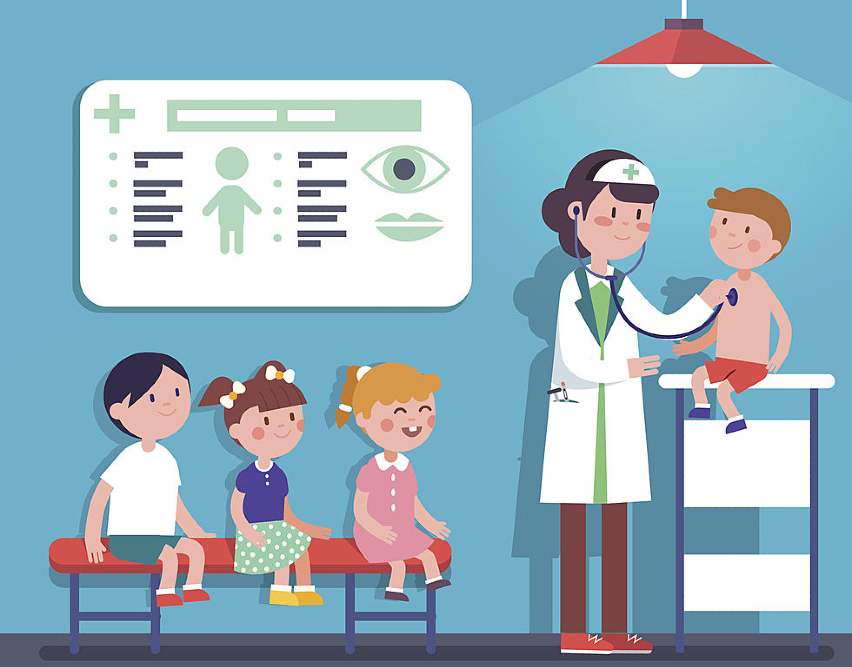 Nurses working in an independent school setting (e.g. day school/college, special needs education, independent boarding school, regulatory areas)
State school nurses are unfortunately ineligible at this time – future rollouts planned
Must have valid NMC number for verification
Must be working in England
[Speaker Notes: Plain slide with subhead and bullets]
Process
ISN wishes to apply for a O365 license
>
Application form (MS Forms)
>
Verification stage – batch confirmation check by NMC
100 applicants required
>
Account provided by National Administration Service
[Speaker Notes: Plain slide with subhead and bullets]
Timelines
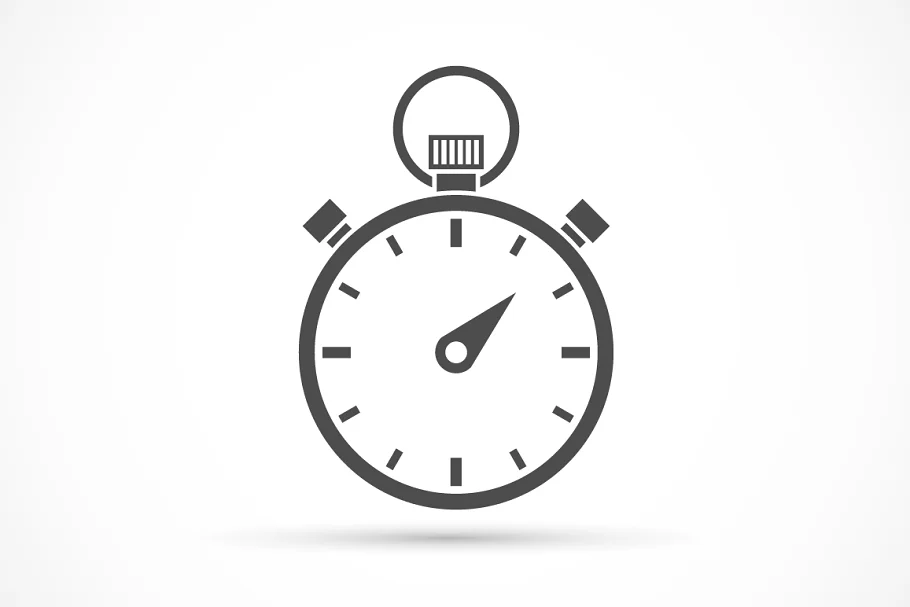 Expected rollout by the end of 2023
Speed of rollout determined by how many applicants we get – batch confirmation processing
Best route would be to apply now, as soon as we have enough applicants we can begin providing the licenses
https://forms.office.com/e/XrWpcV57qi
[Speaker Notes: Plain slide with subhead and bullets]
[Speaker Notes: Connect with us]